Управление Федерального казначейства по Астраханской области
Итоги формирования участниками бюджетного процесса бюджетной (бухгалтерской) отчетности на 01.10.2017 в подсистеме «Учет и отчетность» государственной интегрированной информационной системы управления общественными финансами                «ЭЛЕКТРОННЫЙ БЮДЖЕТ»
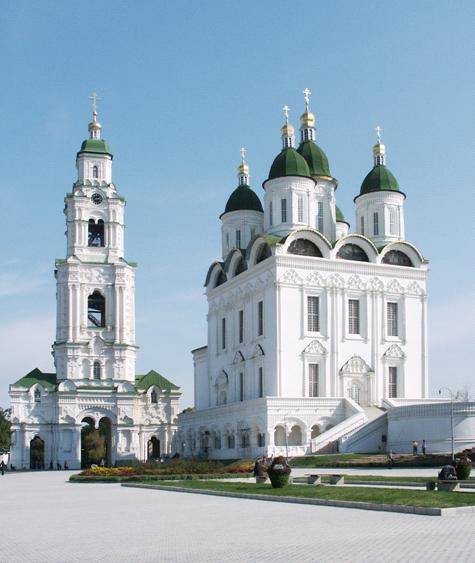 С.Н. Забродина
начальник отдела – главный бухгалтер отдела централизованной бухгалтерии
УФК по Астраханской области
21.11.2017
ufk25@roskazna.ru
Управление Федерального казначейства по Астраханской области
Структура субъектов мониторинга бюджетной (бухгалтерской) отчетности
Субъекты отчетности                                                Структура  отчетности
Всего 120 организаций
Всего 140 комплектов отчетности
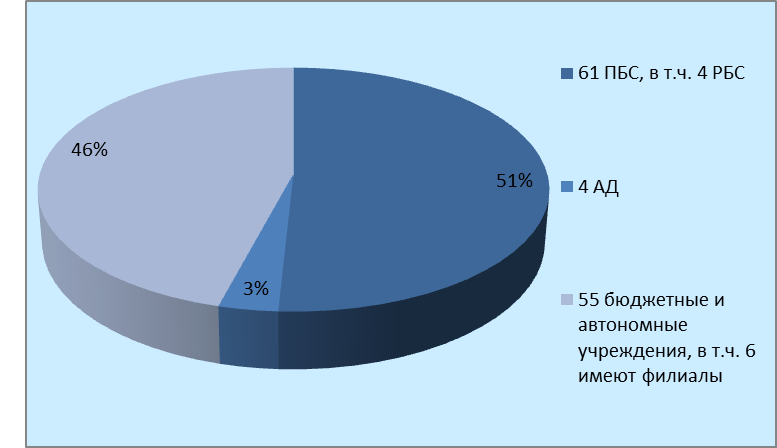 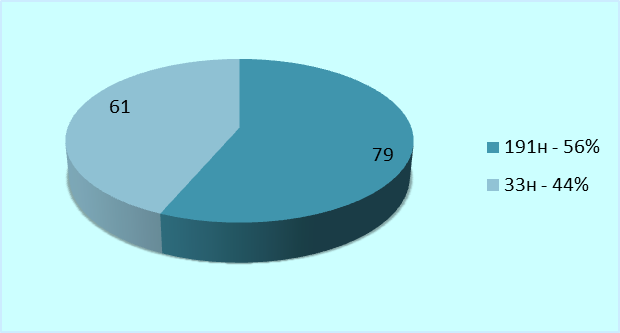 ufk25@roskazna.ru
Управление Федерального казначейства по Астраханской области
Своевременность представляемой                               бюджетной (бухгалтерской) отчетности
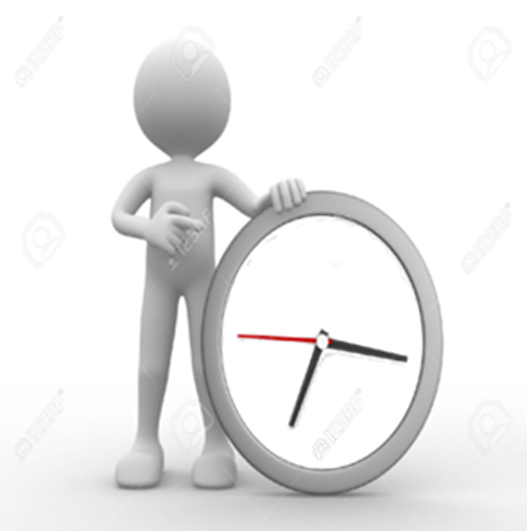 ufk25@roskazna.ru
Управление Федерального казначейства по Астраханской области
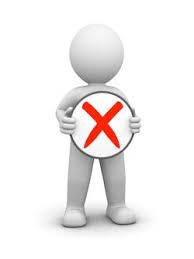 Анализ полноты представляемой                               бюджетной (бухгалтерской) отчетности
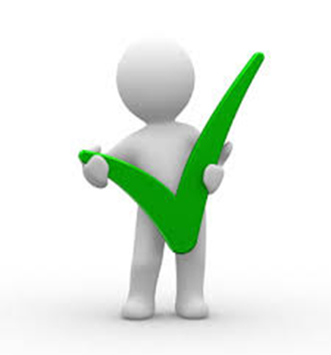 ufk25@roskazna.ru
Управление Федерального казначейства по Астраханской области
Ошибки, выявленные в ходе мониторинга
Сведения об арифметических и логических ошибках
Структура ошибок в разрезе
форм отчетности                                                        Инструкций
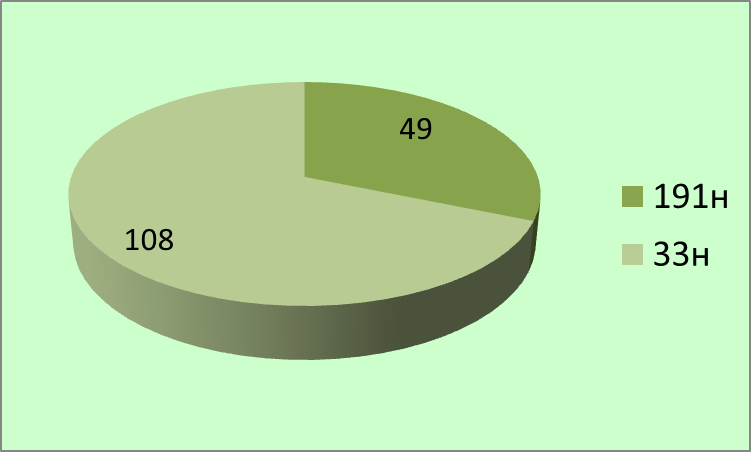 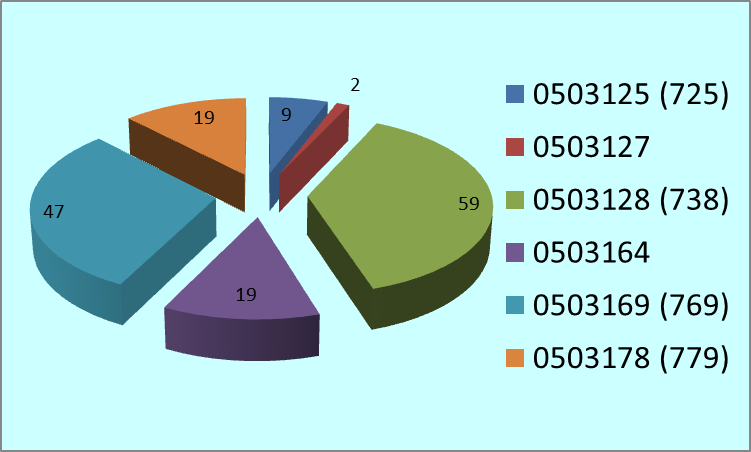 ufk25@roskazna.ru
Управление Федерального казначейства по Астраханской области
Ошибки, выявленные в ходе мониторинга
Сведения о невыполнении обязательных требований                                                                              по раскрытию информации в пояснительной записке
ufk25@roskazna.ru
Управление Федерального казначейства по Астраханской области
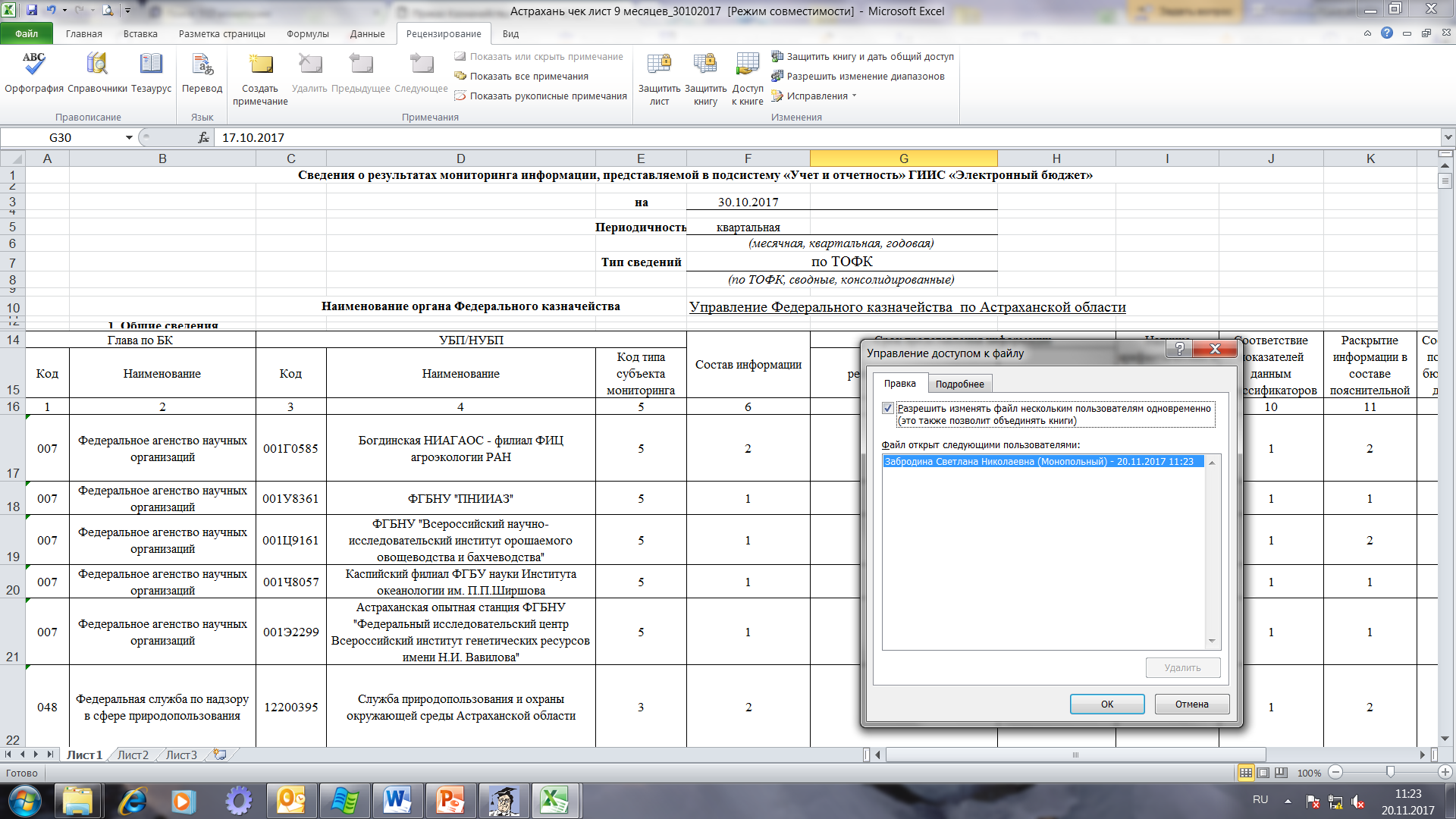 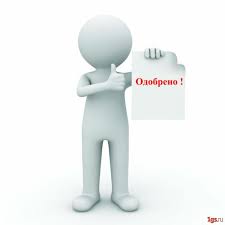 ufk25@roskazna.ru
Управление Федерального казначейства по Астраханской области
ВОПРОСЫ
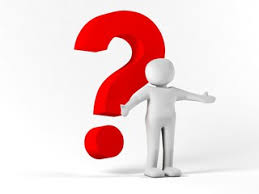 В случае ликвидации, присоединения, изменения подчиненности                       субъекта отчетности кто является инициатором внесения                       изменений связанных с реорганизационными мероприятиями                     в справочник организаций, субъектов отчетности, ТОФК или ГРБС?
 Как проводить мониторинг в отношение субъекта, представившего отчетность не в полном объеме , т.к. субъект обслуживается в закрытом контуре и  проведенный анализа информации о показателях представленной отчетности не является объективным?
В каком из разделов Сведений о результатах мониторинга 2 или 4 необходимо отразить - отсутствие пояснений в ф. 0503160 (760)?                          Или необходимо отразить в двух разделах?
ufk25@roskazna.ru
Управление Федерального казначейства по Астраханской области
ИТОГИ   АНКЕТИРОВАНИЯ
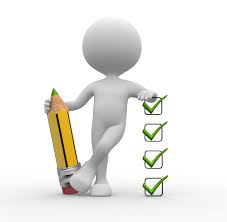 Статистика ответов на 1 и 2 вопросы Раздела 1.
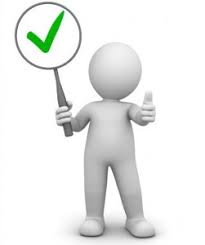 ufk25@roskazna.ru
Управление Федерального казначейства по Астраханской области
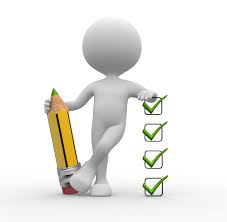 ИТОГИ   АНКЕТИРОВАНИЯ
Статистика ответов на 3 и 4 вопросы Раздела 1.
3. Каким способом Вы хотели бы узнавать о новых возможностях подсистемы "Учет и отчетность" ГИИС "Электронный бюджет"?
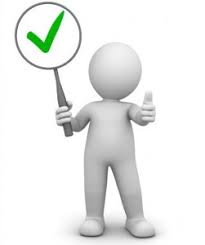 4. Как часто Вы пользуетесь информацией, размещенной на официальном сайте территориального органа Федерального казначейства в сети "Интернет"?
ufk25@roskazna.ru
Управление Федерального казначейства по Астраханской области
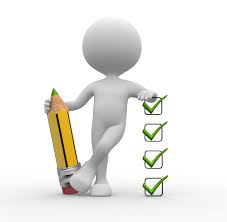 ИТОГИ   АНКЕТИРОВАНИЯ
Статистика ответов на 5 и 6 вопросы Раздела 1.
5. Насколько Вы удовлетворены наполненностью информативностью официального сайта территориального органа Федерального казначейства в сети "Интернет"
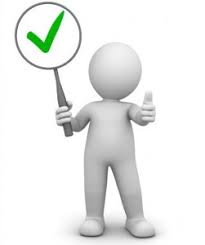 6. С какими сложностями, актуальными в настоящее время, Вам пришлось столкнуться при формировании и представлении бюджетной (бухгалтерской) отчетности в подсистеме "Учет и отчетность" ГИИС "Электронный бюджет"?
ufk25@roskazna.ru
Управление Федерального казначейства по Астраханской области
ИТОГИ   АНКЕТИРОВАНИЯ
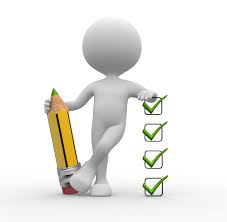 Статистика ответов на вопросы Раздела 2.
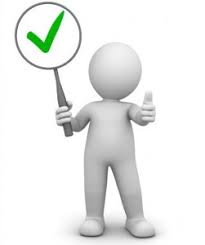 ufk25@roskazna.ru
Управление Федерального казначейства по Астраханской области
Спасибо за внимание!
ufk25@roskazna.ru
14